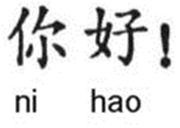 China Rallye
Bearbeitet von
Name
Reliefkarte von China
Finde auf  http://www.weltkarte.com eine Reliefkarte von China und füge sie ein!
Fläche im Vergleich
Bevölkerung im Vergleich
Die größten Städte Chinas
Suche die vier chinesischen Städte mit der größten Bevölkerungszahl!
Die Skyline von Shanghai
Suche ein Bilde der Skyline und füge dieses mit Einfügen > Bilder > Onlinebilder ein. Lass den Filter auf Nur Creative Commons aktiv! Notwendige Lizenzinformationen werden mit dem Bild eingefügt!
Der Staudamm am JangtsekiangDrei-Schluchten-Staudamm
Suche ein Bild vom Staudamm am Jangtsekiang und füge es auf dieser Folie ein.
Suche die Bilder und füge sie mit Einfügen > Bilder > Onlinebilder ein. Lass den Filter auf Nur Creative Commons aktiv! Notwendige Lizenzinformationen werden mit dem Bild eingefügt!
Daten zum Drei-Schluchten-Staudamm
Finde die Daten mit Hilfe einer Suchmaschine!
Die Chinesische Mauer
Die chinesische Mauer ist ………… km lang!
Suche ein Bilde der chinesischen mauer und füge es mit Einfügen > Bilder > Onlinebilder ein. Lass den Filter auf Nur Creative Commons aktiv! Notwendige Lizenzinformationen werden mit dem Bild eingefügt!
Die verbotene Stadt in Beijing (Peking)
Die verbotene Stadt hat …….... Räume und besteht aus …. Palästen!
Suche ein Bilde der verbotenen Stadt und füge es mit Einfügen > Bilder > Onlinebilder ein. Lass den Filter auf Nur Creative Commons aktiv! Notwendige Lizenzinformationen werden mit dem Bild eingefügt!
Das Klima in Peking
Temperatur heute: 
Durchschnittstemperaturen:
Im Sommer ca.  … °C
Im Winter sinkt die Temperatur in Peking auf ….. °C
Füge eine Klimadiagramm von Peking ein und beantworte die Fragen mit Hilfe des Diagramms!
Der höchste Berg Chinas - Qomolangma
Der Qomolangma hat im Westen den Namen ………   Er ist  …………… m hoch.
Füge ein Bild des höchsten Berges von China ein und ergänze die Daten!